Writing Bid or Purchasing  Specifications
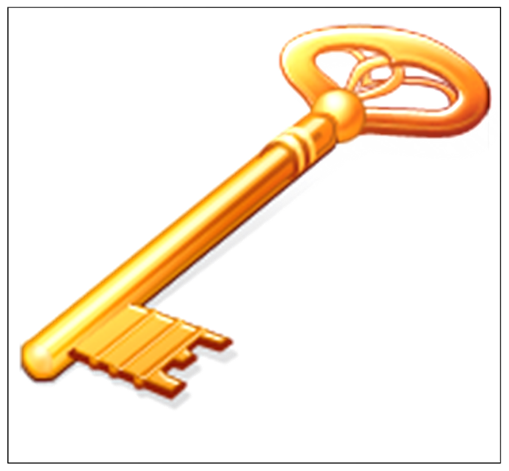 The Key Element to Successful Purchasing
1 hour Professional Standards Training
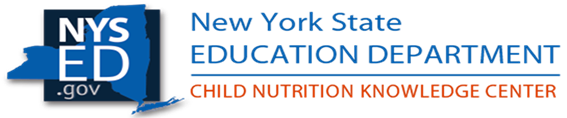 [Speaker Notes: This presentation will provide you with important elements to consider when drafting specifications.  This presentation credits 1 hours towards the professional standards requirement.]
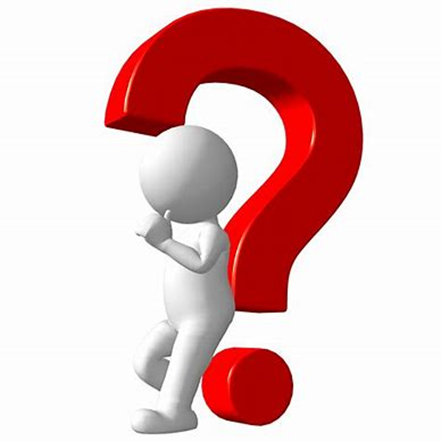 A specification (or spec) is a description of the product or service a user seeks to procure
 AND
A description of what a bidder/ vendor must offer to be considered for an award
What is a Specification (or spec)?
[Speaker Notes: What is a specification?

A specification ( or Spec) is a description of the product or service a user seeks to procure and a description of what a bidder must offer to be considered for an award.  It contains standards relating to the quality, appearance and delivery of the product: conditions under which it is to be grown or produced, packed, stored and transported; explicit descriptions regarding its size, weight, color and nutrient content; details of the inspection process; and specific packing and labeling requirements.]
Quality and cost control standards
Avoid misunderstandings between suppliers, buyers, users and other district officials
In the absence of the buyer/ purchasing agent, they allow someone else to fill in
They are essential when you need to set down all relevant aspects of something you want to purchase, to submit a list of these aspects to two or more suppliers, and ask these suppliers to indicate (bid) the price they will charge for the specific product or service.
Helps the vendor understand exactly what you want so a competitive price can be quoted
They are required for the Child Nutrition Program
Why have Specifications?
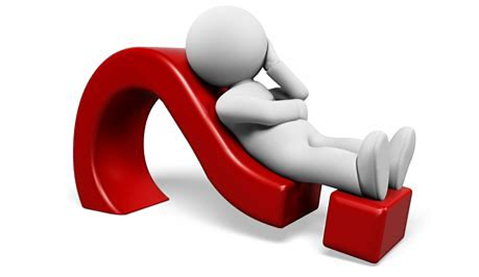 [Speaker Notes: Specs have several basic purposes and advantages, the primary ones being that:
They serve as quality control standards and as cost control standards (in these respects, specs are important aspects of an operation’s overall control system)
They help avoid misunderstandings between suppliers, buyers/ purchasing agents, users and other district officials by detailing exactly what is being requested.
In a buyer’s absence, they allow someone else to fill in temporarily (because they will know exactly what to expect from the purchased item)
They are essential when a district wants to set down all relevant aspect of something it wants to purchase, to submit a list of these aspects to two or more suppliers, and to ask these suppliers to indicate (bid) the price they will charge for the specific product or service. 
They help vendors understand exactly what you want to purchase so a competitive price can be quoted. (Comparing apples to apples, so to speak)
They are REQUIRED for the Child Nutrition Program

In short, specs are sounding boards for your ideas through which you detail every relevant consideration.]
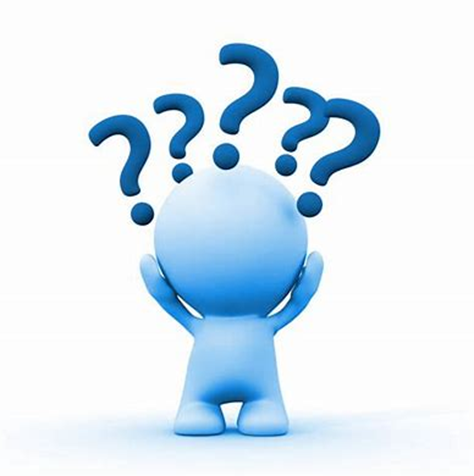 The goal when creating product specifications is to be:

Specific enough for vendors to provide exactly the product needed by the sponsor

Not so specific as to limit the number of vendors that can provide the specified product
What is the goal of having and using product Specs?
[Speaker Notes: The goal when creating product specifications is to be:
Specific enough for a vendor to provide exactly the product needed by the sponsor, but not so specific as to limit the number of vendors that can provide the specified product. 

Clear, concise specifications describe the required characteristics of the goods and/or services.  If a  known brand name or product is used as the quality standard, regulations require the specifications in the bid document to say brand name or equivalent.  For example, you want to purchase chicken nuggets and really want a particular nugget by Tyson.  In the specifications, you are not allowed to name Tyson specifically, without saying Tyson or equivalent.]
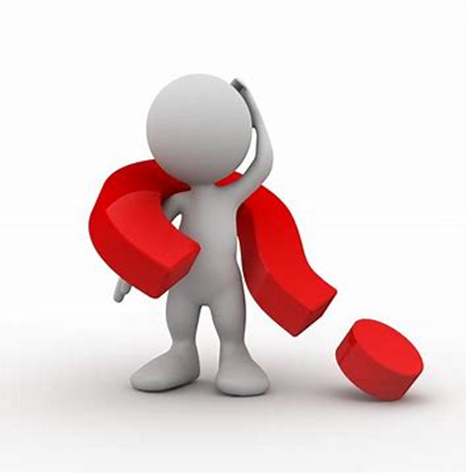 1) Time and money available
2) Production systems/ equipment available
3) Storage facilities
4) Employee skill levels
5) Menu requirements
6) Budgetary limitations
7) Service style
What influences the types of information included on the spec?
[Speaker Notes: Several factors must be assessed before determining what information to include on a specification.
Time and money available- How much detail do you want to have listed for products?  Do you have time to research all of your options?  Knowing what’s available can save you money in the long run, as you’ll be able to get the product that best fits your needs.
Production systems/ equipment- what kind of equipment do you have available to you?  If you only have reheating equipment, you will not want to purchase a cook from raw product.
Storage facilities- if your freezer space is limited, a buyer may have to purchase larger amounts of fresh vegetables, for example.  A specification will carry this reminder.
Employee skill level- generally, the lower the skill level, the more buyers tend to rely on portion controlled and other convenience foods
Menu requirements- For example, chicken nuggets on the menu forces a buyer to include the words “chicken nuggets” on the specification.
Budgetary limitations- School meal budgets are very tight.  This fact may force a buyer to include cost limits for some or all food specifications.
Service style- cafeteria style service needs food items that have a relatively long hot- holding life since the food many remain on a steam table for a while.  This type of information might be included on the specs, especially the specs for prepared food entrees.]
What Are The First Two Documents You Need To Have Before You Begin To Write Bid Specifications?


1. CYCLE MENUS
 2. STANDARDIZED RECIPES
Writing Bid Specifications
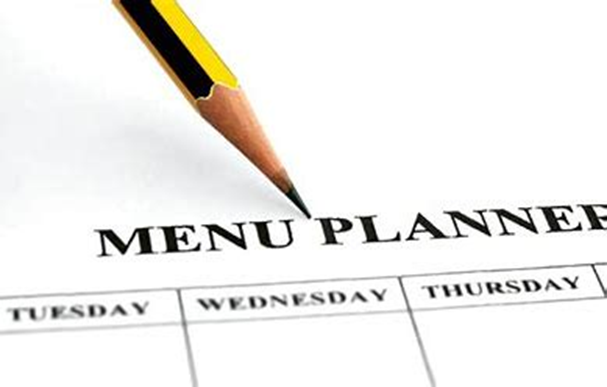 [Speaker Notes: The reasons you need cycle menus and standardized recipes are by having a rotating menu and using the same recipe every time, you will know exactly which products you will need to order and how frequently.  This will make the spec writing process go more quickly because you can use the same food items in more than one recipe.]
What is the Definition of the item to be purchased?
What are Specification Characteristics of the item to be purchased?
 How to Develop Bid Specifications?
Writing Bid Specifications- The Details
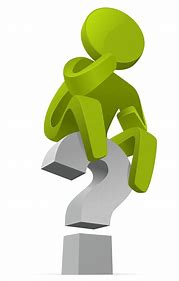 [Speaker Notes: We will be addressing the following topics:
- What is the definition of the item to be purchased?  It’s not as simple as saying “apples”
- What are the specific characteristics of the time to be purchased?  Are they red apples?
- How do we develop bid specifications based on what we need?]
The Physical Descriptions of Products Material, and/or Process 
Words to describe: 
 Color  
Size
Packaging for the Product 
 Numbers or Letters to Describe:
 Grade
 Weight
 Quantity
Specifications Definition
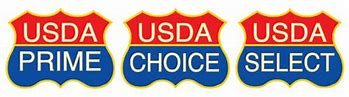 [Speaker Notes: Writing an adequate product specification is not as easy as writing 8 oz. milk carton.  We will discuss this in detail in the next slides]
Name of Product  
 Description of the Product  
 Case Pack and Weight 
 Minimum and Maximum Size and Pieces  
 Main Ingredient(s) 
  Other Product Ingredients 
  Prohibited Ingredients  
 Nutritional Standards  
 Unit on Which Award is Made 
 Quality Indicators 
  Meal Pattern Requirements/Child Nutrition (CN) Label
Product Specification Information
[Speaker Notes: This slide lists the information that should be part of each items bid spec.  We will discuss in detail in coming slides]
Name of the Product
 WG Breaded Chicken Nuggets  
Milk, Fluid, Unflavored 
 Apples, Red Delicious 
 WG Breaded Cod  
Beans, Green
Cups, Foam
Product Specification Information- Name of the Product
[Speaker Notes: The product name would seem self-explanatory, however there are hundreds of different chicken nuggets, which is not necessarily the same as a chicken fritter.  Make sure you know what you are asking for.]
Description of the Product 
 
Clearly Identify the product listed 
 Type 
 Cut, shape  
 Portion size 
 Precooked weight 
 Frozen, fresh or Dry
Product Specification Information- Description of the Product
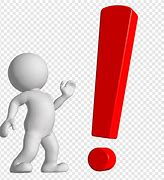 [Speaker Notes: In the case of chicken nuggets, what type of chicken nuggets are they?  Are they spicy, southern, breaded, battered?  Do you want a particular shape, such as dinosaur or star shaped nuggets?  How big is the portion size?  Are they pre-cooked and just need to re-heated or are they raw?  Do they come to you frozen?]
A vendor will need a complete description of the product you are looking to purchase.
If specifying brand, SFA must allow equivalent
When specifying a brand you must include:
Manufacturer’s name
Manufacturer’s name for product (e.g. rounds, triangles, etc.)
Manufacturer’s code number
Manufacturer’s pack size
Product Specification Information- Description of the Product Continued
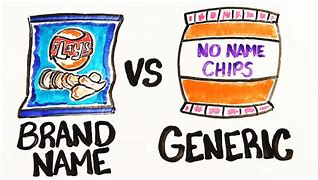 [Speaker Notes: If a brand name is specified, then you must allow an equal product to be substituted, to ensure maximum free and open competition. For example, if a fish product from a specific company is listed, the type of fish would need to be identified (e.g., tilapia), the cut of fish (e.g., filet), and the portion size, the precooked weight, and whether it is frozen, etc. 

If you are specifying a brand, in addition to the above information you should also include: 
Manufacturer’s name 
Manufacturer’s name for the product (e.g. rounds, triangles, etc.), 
Manufacturer’s code number
Manufacturer’s pack size 
This will allow all vendors to compare “apples to apples” with the product they may sell.]
Describes How the Items is Packaged: 
6/#10 Cans  
4/5# Loaves or Not to Exceed 25# 
 Individually Wrapped 
 48, 72, 96 to the Case 
 Cases Can’t Exceed 30 Pounds
Product Specification Information- Product Packaging
[Speaker Notes: When writing specifications,  case pack and weight are important to remember. 

How should the item be packaged and how big are the cases? As an example, this can be as simple as specifying 6/#10 cans per case, or 4/5# loaves, or case not to exceed 25#.]
Minimum?
Maximum?
Example:
Minimum serving 3.9 ounces 
Maximum serving 4.1 ounces 
6 nuggets per  5-ounce portion
Product Specification Information- Product Sizes
[Speaker Notes: Describe the minimum and maximum size of the product you would be willing to accept

What is the minimum size of the product? What is the maximum size of the product? 
Some examples may include: 
Each serving must weigh a minimum of 3.9 ounces and cannot exceed 4.1 ounces
6 nuggets per 5- ounce portion]
Specify the Main Ingredients Desired
Product Specification Information- Main Ingredients
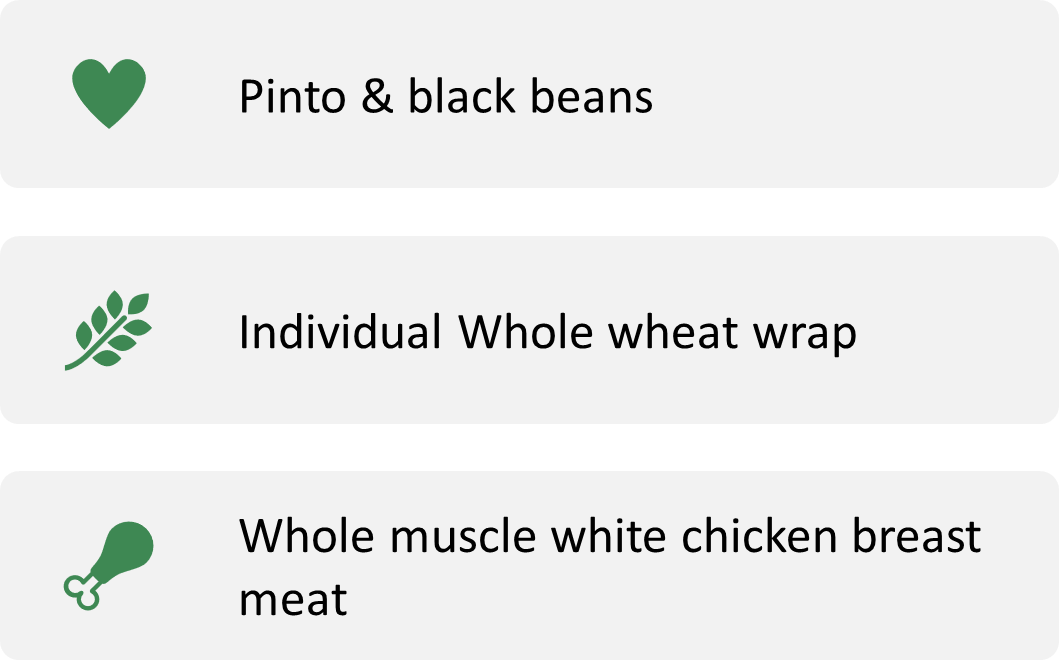 [Speaker Notes: What are the main ingredients for the product you’re looking to purchase?  Products may have a lot of ingredients, but everything always has a primary ingredient and often times that ingredient has a quality indicator.   

Some possible examples may include: 
Pinto beans
Black beans
Whole muscle white chicken breast meat
Natural proportion chicken meat

A quality indicator example could be whole muscle white chicken meat versus natural proportion chicken meat (50/50 white and dark meat blend).]
Other Product Ingredients
Describes What other ingredients can be included:
 ◦ Whole-grain Pasta 
◦ Whole-wheat Flour  
◦ Spices
 ◦ Emulsifiers
 ◦ Soy Proteins 
 ◦ Vegetable Purees  
◦ Thickening Agents
Product Specification Information- Other Product Ingredients
[Speaker Notes: Describe what other ingredients are included in the product. Some possible examples could include: whole-grain pasta, whole-wheat flour, spices, emulsifiers, vegetable purees, and thickening agents. 

If you don’t specifically list something, then you should not expect it to be in the product ingredient.   However, if you are too specific, there may not be a product to meet the specifications you have written.]
Prohibited Ingredients
What ingredients are prohibited? 
Examples:
Food additives
Artificial colors and flavors
Hydrogenated fat
Monosodium glutamate (MSG)
Assorted allergens
Soy
Egg
Peanuts
Product Specification Information- Prohibited Ingredients
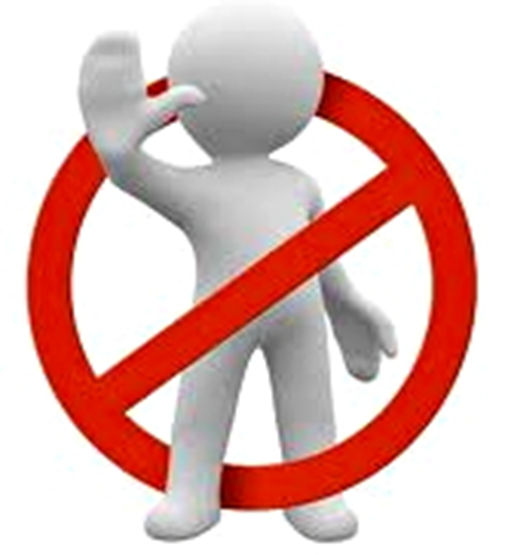 [Speaker Notes: What ingredients are prohibited?
When creating a specification, indicate what ingredients are prohibited in the product (e.g., food additives, artificial colors and flavors, hydrogenated fat, Monosodium glutamate (MSG), assorted allergens, soy, egg, and peanuts, product cannot contain pork, fish by-products, soy derivatives, or food coloring) are a few examples. 

If there is ever a question about the ingredients of an item, always refer to an official ingredient label.]
What are the nutritional standards for the product? 
Examples
Pinto beans and black beans combined must provide a 1.5 oz. equivalent for the Meat/Meat Alternate requirement for CNP
Whole grain-rich tortilla must provide a 1.5 oz. equivalent for the Grains component for CNP.
Product Specification Information- Nutritional Standards
[Speaker Notes: The nutrition standards are the minimum or maximum nutrient or ingredient requirements or limitations.

 Some possible examples could include: 
Pinto beans and Black beans combined must provide a 1.5- ounce equivalent for the Meat/Meat Alternate requirement of the CNP
Whole grain-rich tortilla must provide a 1.5- ounce equivalent for the Grains component for CNP. 

Regardless of what you specify, products must meet CN meal pattern requirements to be claimed for meal reimbursement.]
Product Specification Information- Crediting Documentation
Meal Pattern Requirements/Child Nutrition (CN) Label and Product Formulation Statements

Does the product contain certain meal components? 
Does the product have a CN label and/or a product formulation statement?
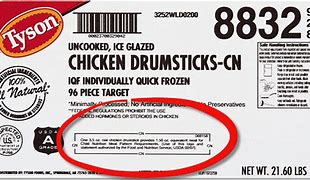 [Speaker Notes: Specify when you need documentations that proves the product meets CN meal pattern requirements, including a CN label and product formulation statement.]
Unit on Which the Award is Made
How will you determine which company is offering the best price for an acceptable product? 

 Examples are:
Price by the case
Price by the serving size
Price per pound
Product Specification Information-Awards are based on ?
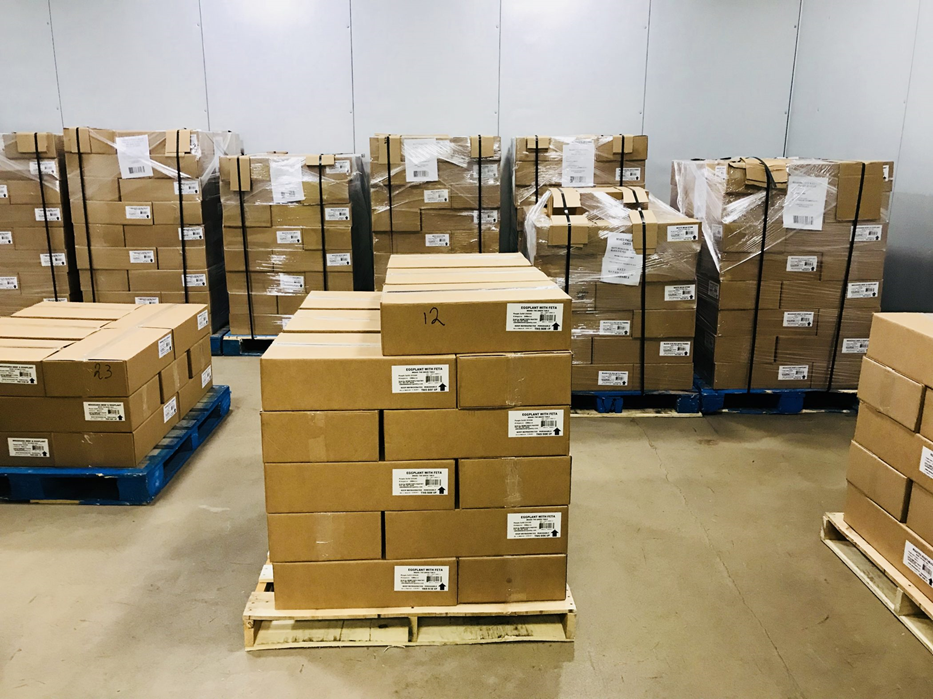 [Speaker Notes: How will the SFA/ buyer/ purchasing agent determine which company is offering the best price for an acceptable product? How will the unit price be determined for an acceptable product? 

Some possible examples could include: 
Price by the case
Price by the serving size
Price per pound]
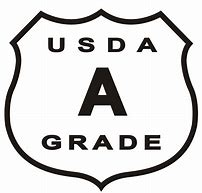 Quality Indicators 

Fruits and Vegetables 

Grade A or U.S. Fancy  = First Quality Private Label 
Grade B or U.S. Choice = Second Quality Private Label 
Veg- Grade B or  U.S. Extra Standard = Second Quality Private Label 
Grade C or  U.S. Standard = Third Quality Private Label
Product Specification Information- Quality Indicators
[Speaker Notes: Quality Indicators

What are some quality indicators for a particular product? 
Some food items are very basic and are either defined by their single-ingredient, such as iodized salt, or by their standard of identity, such as yogurt. 
Standards of Identity (SOI)  for foods are federal requirements that define what a food product is, its name, and the ingredients that must or may be used in the manufacture of that food. SOI’s protect consumers by ensuring labels accurately describe the products contained within the package. For example, an imitation spread cannot be called mayonnaise, and a non-dairy frozen dessert cannot be called ice cream. 

Grade standards are USDA quality standards and are based on measurable attributes that describe the value and utility of the products. U.S. Grade Standards provide a uniform language for describing the quality and condition for meat, poultry, fresh fruits and vegetables, and processed fruits and vegetables. While safety inspections are mandatory, the federal government does not require that all food products are graded. Know your grade.  Produce is graded based on the amount of imperfections that is allowed.  It is up to you to determine what you are willing to except.  If you order bananas for example, there are varying stages of ripeness.  In stage 1-3 you will be receiving a fairly green banana.  If it is in stage 3-6 it will be green tipped and a 7+ will be ripe.  It’s important you let your vendor know how you want to receive your product. 

Many food processors participate in grading voluntarily because their customers list grade requirements in their specifications. Grade standards, such as USDA Prime and USDA Choice, are based on the product’s taste, texture, and appearance]
Quality Indicators, continued
Product Specification Information- Quality Indicators, Continued
Due to the diversity in the nature of produce products, specific standards have been established for individual products. 

Including grade standards on the solicitation document specification ensures the quality of produce purchased will meet the needs of your nutrition program.
[Speaker Notes: Quality Indicators continued

Due to the diversity in the nature of produce products, specific standards have been established for individual products. For example, the U.S. Standard for fresh apples is identified as U.S. Extra Fancy, U.S. Fancy, U.S. No. 1, U.S. Utility, or Combination grade. For fresh tomatoes off the vine, the U. S. Standard is U.S. No. 1 or U.S. No. 2. 

Including grade standards on the solicitation document specification ensures the quality of produce purchased will meet the needs of your nutrition program. Some possible descriptions may include: Grade A, Prime, Choice, or Fancy. Additional examples include private label or manufacturer’s brands are subject to internal quality screening.]
Buy American
The Buy American Provision is a very important provision in the National School Lunch and Breakfast Programs (NSLP/SBP). This provision does not apply to Child and Adult Care Food Program (CACFP) sponsors who are not school food authorities operating the NSLP/SBP.This provision requires that a school food authority purchase, to the maximum extent practicable, domestic commodities or products. The term “domestic commodity or product” means an agricultural commodity that is produced in the United States or a food product that is processed in the United States substantially using agricultural commodities that are produced in the United States
Product Specification Information- Buy American
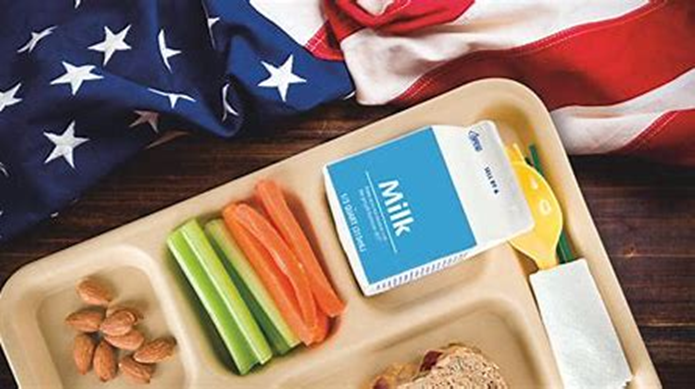 [Speaker Notes: When writing your specifications, you will need to include that the agricultural products and commodities you are interested in procuring are domestically grown and/ or processed in the United States.]
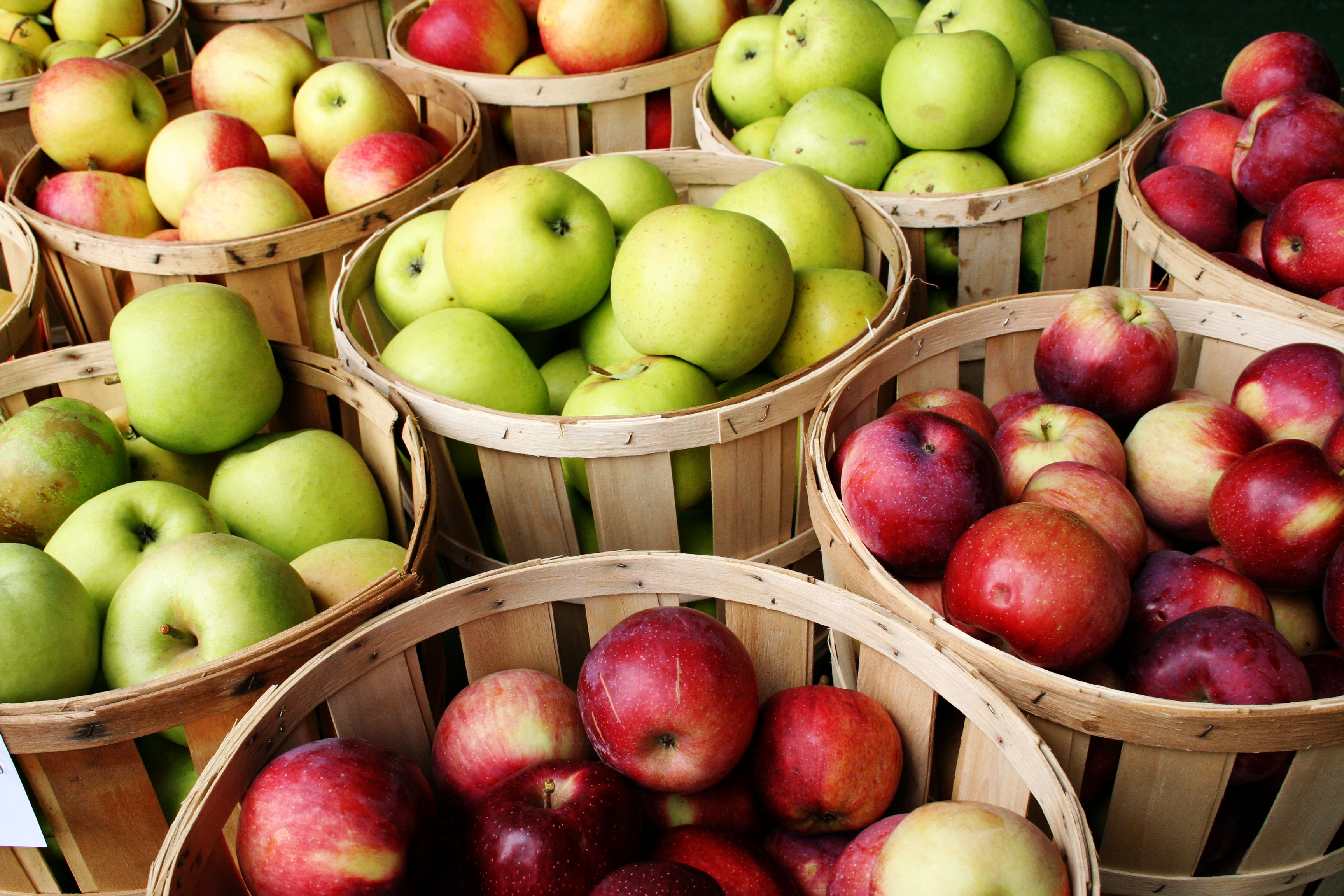 Example of a Specification for Apples
1.  What do you want to purchase
Red Delicious Apples  
2.  What are your requirements
Domestic, U.S. fancy
3.  What is the pack size you would like
125- 138 count  to a case
4.  How many do you think you will purchase during the year
1000 cases
5.  Other specifications- these are things you would put in your Request for Proposal:
Must be produced in the US
Prefer locally grown when possible.  (Locally grown is determined by each district)
Produce deliveries will be needed Tuesdays and Thursdays between 6:30am and 10:00am.
[Speaker Notes: This is a sample spec.  Start by stating what it is you would like to purchase.  Note I didn’t just say apples but stated Red Delicious, as this is the type I purchase most often.  I made sure to state I wanted U.S. Fancy apples. I stated I want a box with 125- 138 apples to a case rather than giving a poundage. Finally, you want to let the vendors know how many cases you expect to use.  Your current vendor should be able to give you a usage form or you can use your own records to see how many cases you purchased in the previous year.  Remember to pad your cases based on what you think you will use to complete the school year.  The specifications on #5 are things you would put in your Request for Proposal,  not on each item.  The buy American clause is true for all produce available in the US.  If you have a preference for locally grown, make sure you put that in your Request for Proposal.]
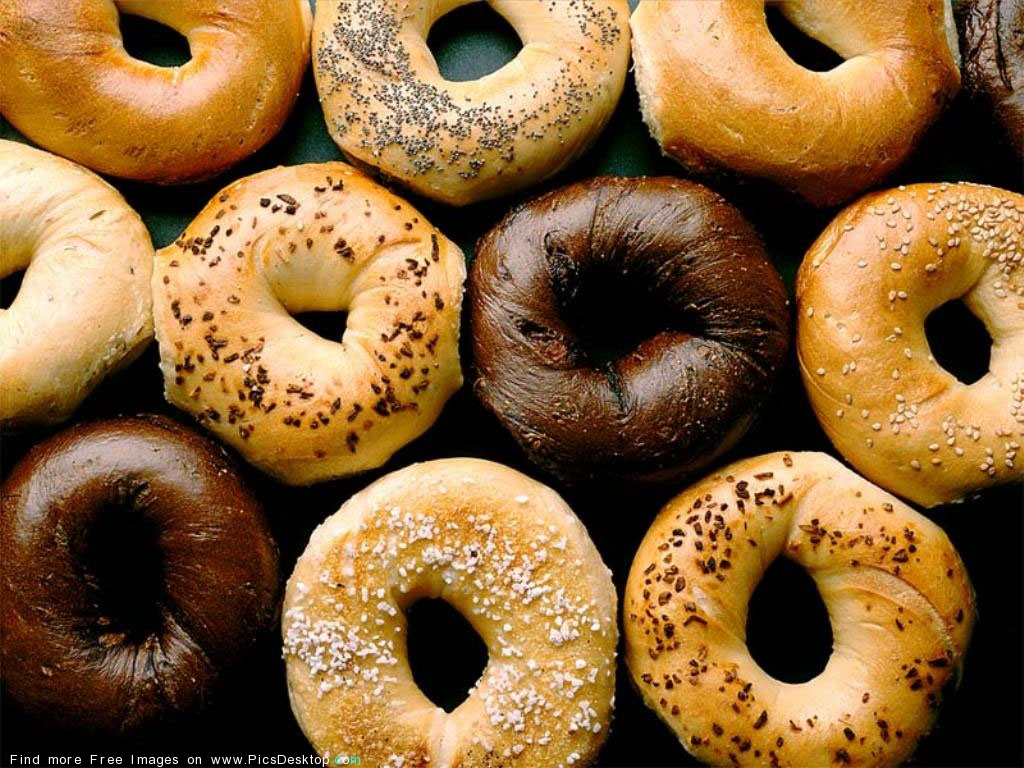 Example of a Specification for Bagels
1.  What do you want to purchase
2 oz Bagel
2.  What are your requirements
Whole Grain
Individually Wrapped or Bulk
Plain or Flavored
3.  What is the pack size you would like
72 per case
4.  How many do you think you will purchase during the year
350 cases
5.  Do you have an example of a brand you have used?
Lender’s (Pinnacle Food Group)  00074
6.  You must allow the vendor to choose an alternative.  This allows all companies that meet this specification an equal opportunity to put in price for consideration.
An equivalent that meets the above specifications will be considered
[Speaker Notes: On this slide, you’ll see an example of a spec for non- produce.  I want to purchase 2 oz. bagels.  I know it has to be Whole Grain but do I want individually Wrapped or Bulk pack?  How about Plain or flavored?  If you want both cinnamon and plain bagels, then they need to be listed separately. In this example, I have given a suggestion of a Lender’s Bagel.  I know that this product is bulk and has 72 - 2 oz. bagels in a case.  I would state that under my pack size.  If the vendor wants to quote a different product, they will need to do the math.  In my case I want 350 cases of 72 count to a case.   This would equal 25,200 bagels.  It is up to the Vendor to determine the number of cases you will need if they quote you a 100 count case.  Be sure to include the Buy American Provision!]
Specifications apply to non-food items such as:

Office Supplies

Kitchen Equipment

Janitorial Supplies

Security

Marketing Materials

Phone plans
Product Specification Information  for Non-Food Items
[Speaker Notes: Remember that specifications do not only apply to food!]
Develop a cycle menu
Create standardized recipes 
Evaluate customer quality and acceptance of current items 
Research the market on new items
Request a description of the product from the manufacturer 
Taste test with your customers 
Write the bid specifications
Developing Specifications Process
[Speaker Notes: The process for developing specifications involves:
Developing a cycle menu
Create standardized recipes
Evaluate customer quality and acceptance of current items (do you customers like the products you are currently using?)
Research the market for ne items (are there better, more cost effective items out there?)
Request a description of the product from the manufacturer
Taste test with your customers (there’s no point in buying something your customers don’t want or like)
Finally, write your bid specification.]
Supports fair and equitable treatment of vendors 
SFA acquires what they need 
Time spent is minimized 
Best price or value 
Customer satisfaction
Results of a Good Specification
[Speaker Notes: If specifications have been written correctly it will result in fair and equitable treatment of vendors, the agency's received what they need, time spent doing procurement is minimized throughout the process, the SFA received the best price or value and customer satisfaction is thriving.]
Resources:Click for More Information
School Nutrition Produce Specifications

USDA Specifications: US Grade Standards

USDA Product Specifications & Requirements 

https://theicn.org/resources/943/january.../processing-usda-foods-at-the-sfa-level.pdf
Contact your CN representative with any questions
  	 New York State Education Department
	Child Nutrition Program Administration
	(518) 473- 8781
	CN@nysed.gov
Questions?
[Speaker Notes: Thank you.  This concludes Writing Specifications .

Remember to record completion of this training for Annual Professional Standards Training requirements.

If you have any additional questions, please do not hesitate to contact us.]